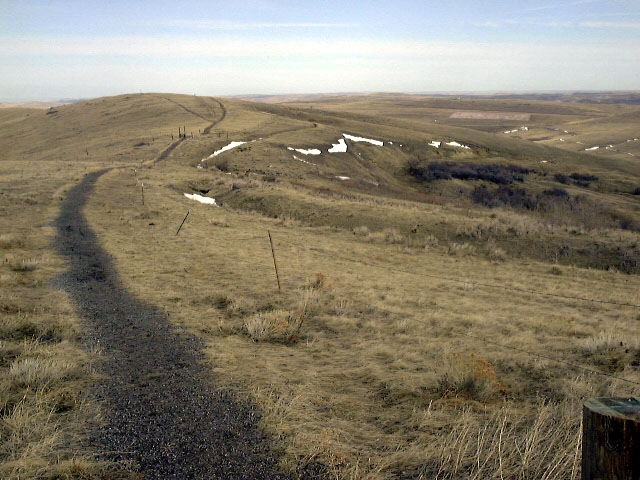 Westward Expansion:
The Indian Wars
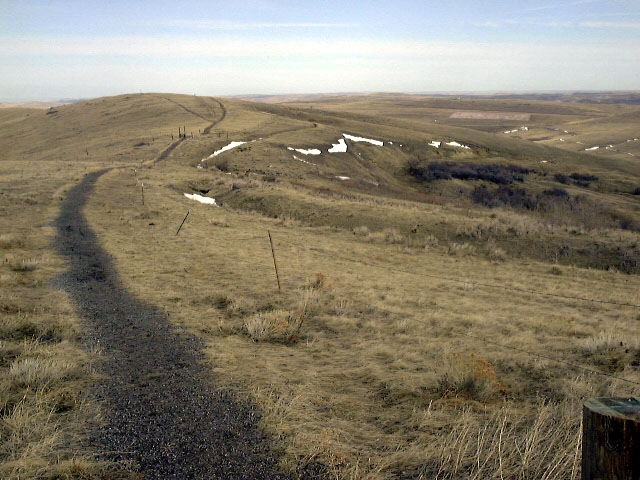 The Basics
First things first:  I use the term “Indian.”  Note that some Native Americans find that term offensive.
Where possible, refer to groups of Indians by their tribal name.
By the time we’re studying (post-Civil War), Americans had been dealing with different Indian tribes for two centuries.
Early settlers believed in genocide.
By the mid-1800s, “removal” had become official government policy.
The “reservation” system started in the late 1800s.
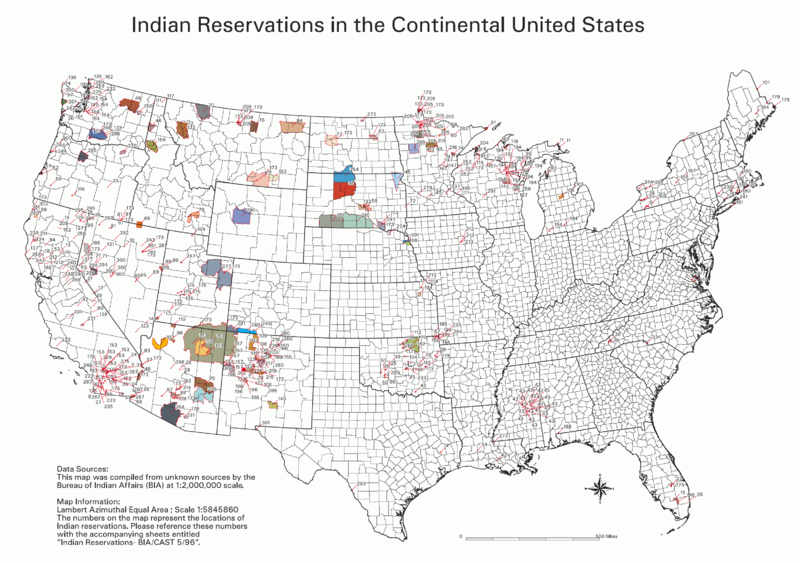 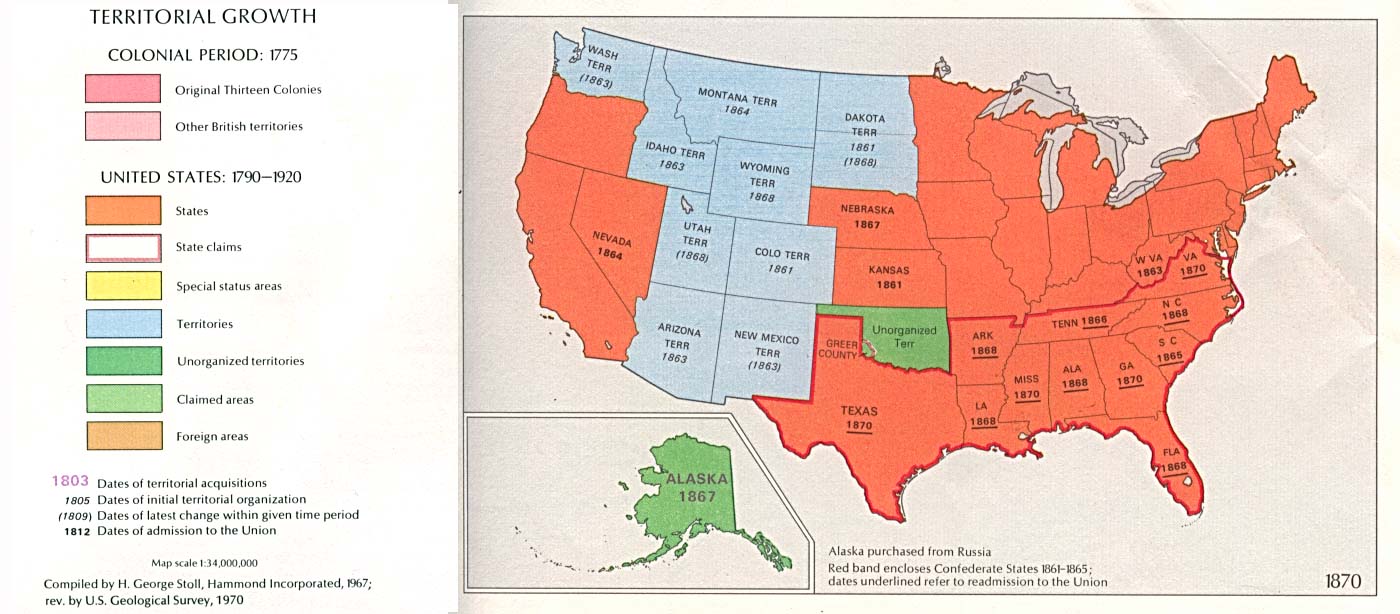 Events you Should Know:
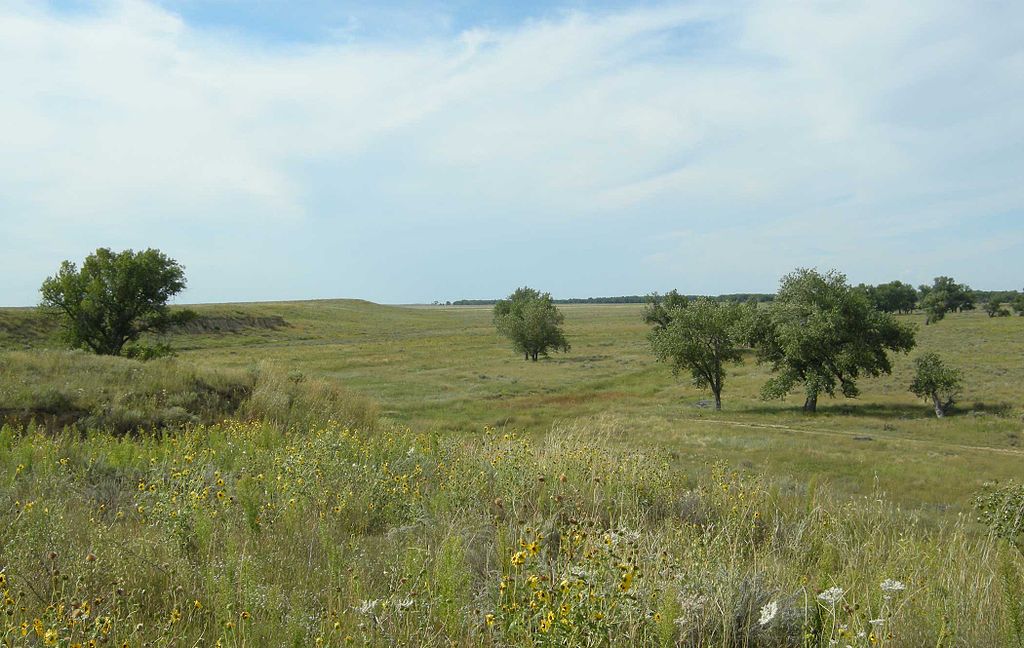 Sand Creek Massacre (1864).  An ambitious and racist Army officer, John Chivington, slaughters hundreds of Cheyenne for no reason at all.
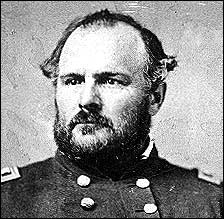 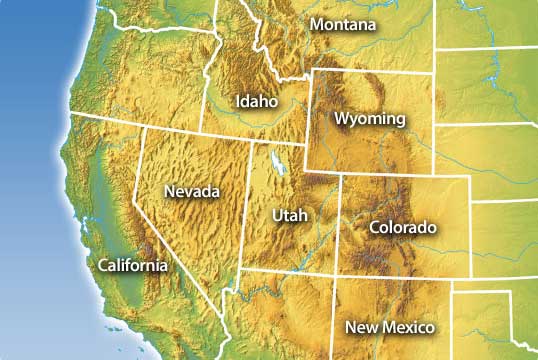 Events you Should Know:
Battle of the Little Bighorn(1864).  An ambitious and racist Army officer, GA Custer, tries to attack hundreds of Sioux and Cheyenne during their migration.  The Indians slaughtered some 300 soldiers.
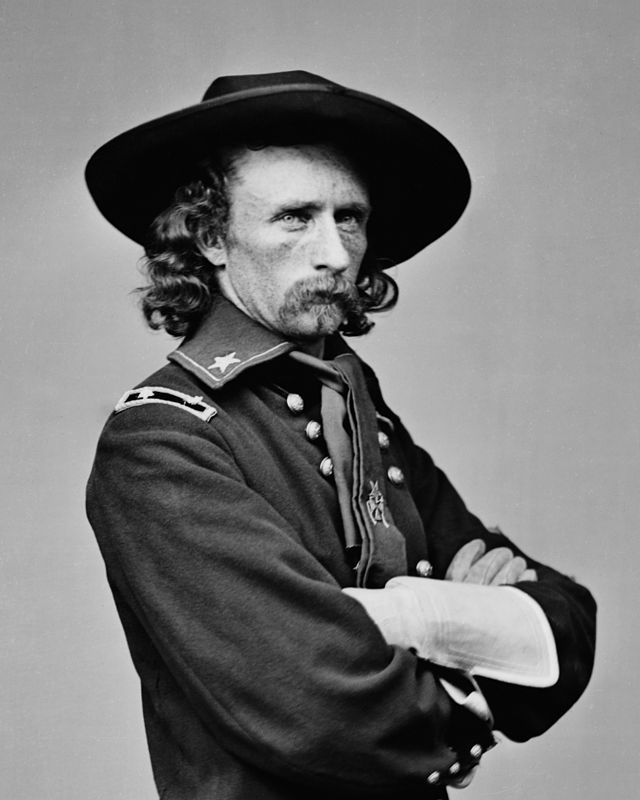 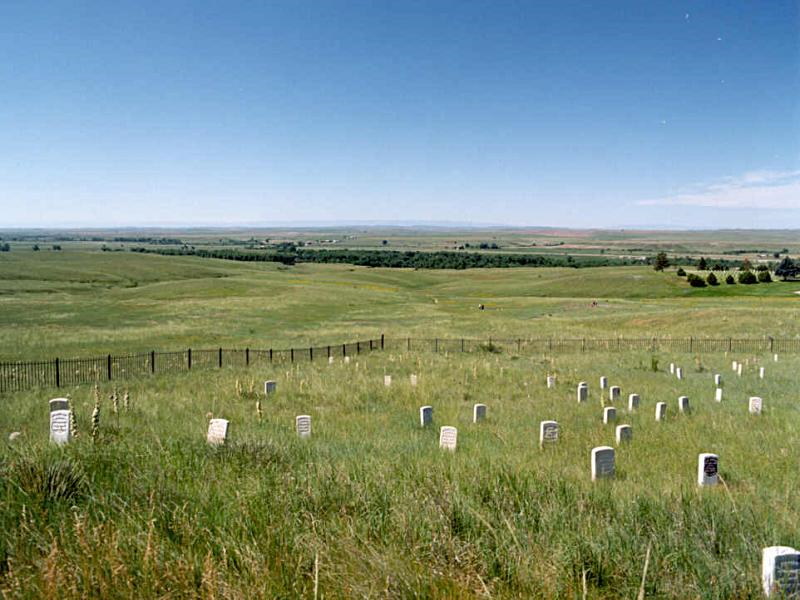 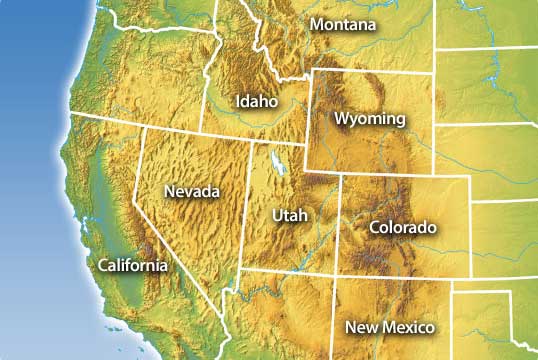 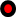 Events you Should Know:
Wounded Knee (1890).  A Sioux religious cult was wiped out semi-accidentally by Nelson Miles because the Army feared it would start a rebellion among reservation Indians.
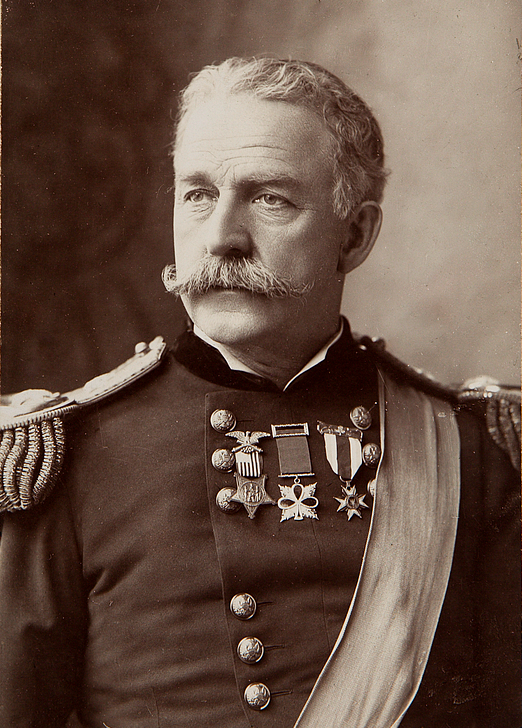 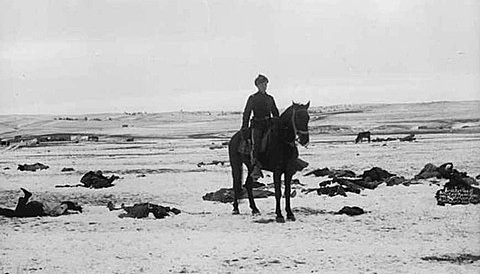 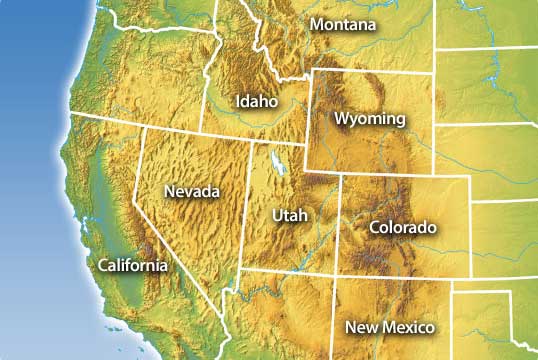 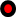 Effects:
Settlers needed protection, which the Federal government had to provide.
This was the beginning of the end of militias in the USA.
A new US national myth arose:  whites came to believe they were superior to the “savages.”
Agriculture vs. nomadism.
Permanent settlements vs. temporary.
The reservation system made the Federal government responsible for Indian education, health care, and housing… still.
Reservations remained, technically, apart from the USA.
Foxwoods!